TOÁN
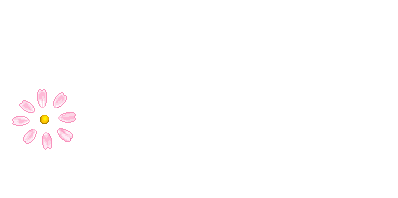 LUYỆN TẬP
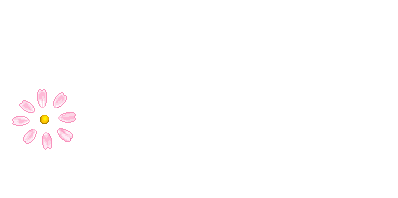 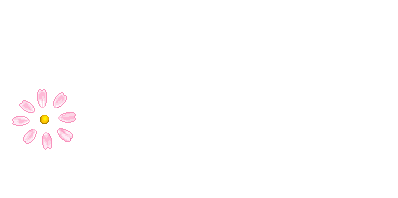 Trang 40
Luyện tập - Thực hành
2
Các hoạt động trong tiết học
1
Khởi động
Vận dụng – Trải nghiệm
3
Khởi động
Đặt tính rồi tính:
734680 – 20157
325643 + 77156
Khi thực hiện phép tính cộng, trừ các số tự nhiên ta làm như thế nào?
Khi thực hiện phép tính cộng, trừ các số tự nhiên, ta làm như sau:
Đặt tính theo cột dọc sao cho mỗi chữ số trong cùng một hàng đơn vị thẳng cột với nhau.
Viết dấu + hoặc - giữa hai số, kẻ dấu gạch ngang.
Cộng hoặc trừ theo thứ tự từ phải sang trái.
Luyện tập (tr 40)
Khởi động
Thực hành
2
1
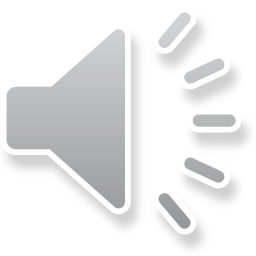 Củng cố kĩ năng thực hiện tính cộng, trừ các STN và cách thử lại phép cộng, phép trừ các STN.
Củng cố kĩ năng giải toán về tìm thành phần chưa biết của phép tính, giải toán có lời văn.
Củng cố kĩ năng đặt tính rồi tính.
Vận dụng
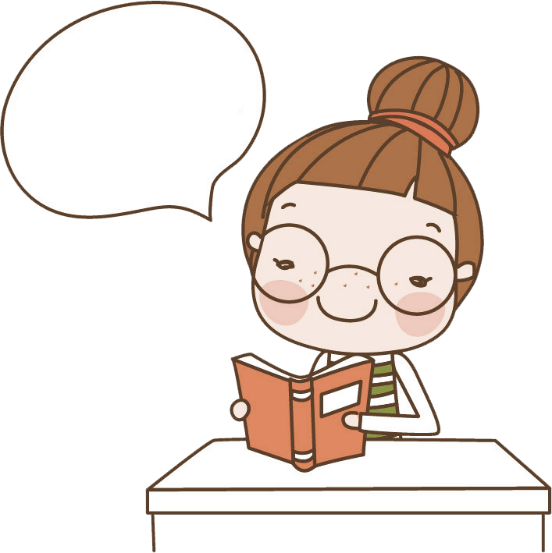 3
Mục tiêu
Thực tế
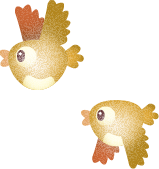 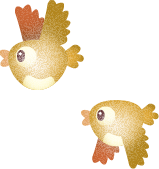 1: Thử lại phép cộng:
a. Mẫu:
Muốn tìm số hạng chưa biết ta làm như thế nào?
2416
+
Muốn tìm số hạng chưa biết ta lấy tổng trừ đi số hạng đã biết.
5164
0
7
5
8
1: Thử lại phép cộng:
Muốn thử lại phép cộng, ta có thể lấy tổng trừ đi một số hạng, nếu được kết quả là số hạng còn lại thì phép tính làm đúng.
Thử lại:
a. Mẫu:
7580
2416
-
+
5164
5164
4
1
6
2
7580
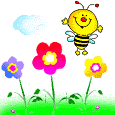 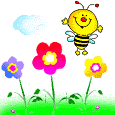 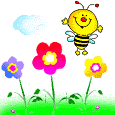 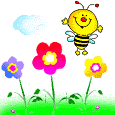 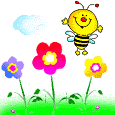 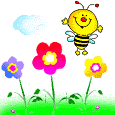 1.b. Tính rồi thử lại (theo mẫu):
HS làm vở phép tính thứ nhất
35462 + 27519
69108 + 2074
hoàn thành sau tiết học Teams
267345 + 31925
Nêu cách thử lại phép cộng?
* Muốn thử lại phép cộng ta lấy tổng trừ đi một số hạng, nếu được kết quả là số hạng còn lại thì phép tính làm đúng.
35462 + 27519
Thử lại:
62981
35462
-
+
35462
27519
27519
62981
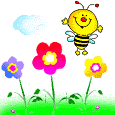 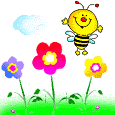 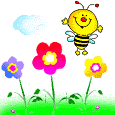 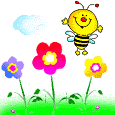 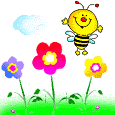 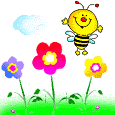 69108 + 2074
Thử lại:
71182
69108
-
+
69108
2074
2074
71182
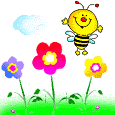 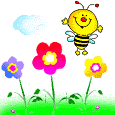 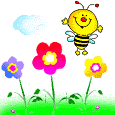 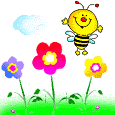 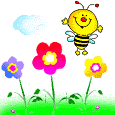 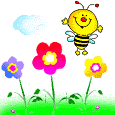 267345 + 31925
Thử lại:
299270
267345
-
+
267345
31925
31925
299270
2: Thử lại phép trừ:
Muốn thử lại phép trừ xem đúng hay sai, ta làm như thế nào?
a. Mẫu:
6839
-
482
3
6
7
5
2. Thử lại phép trừ:
Muốn thử lại phép trừ, ta có thể lấy hiệu cộng với số trừ, nếu được kết quả là số bị trừ thì phép tính làm đúng.
a. Mẫu:
Thử lại:
6357
6839
+
-
482
482
6839
6357
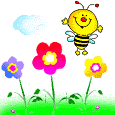 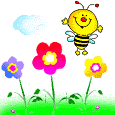 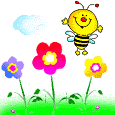 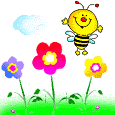 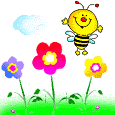 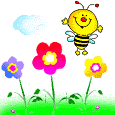 2: Thử lại phép trừ:
b. Tính rồi thử lại (theo mẫu):
4025 - 312
5901 - 638
7521 - 98
TL:
TL:
4025
5901
3713
5263
-
-
+
+
312
312
638
638
3713
4025
5263
5901
7521
7423
TL:
+
-
98
98
7521
7423
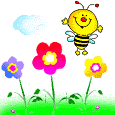 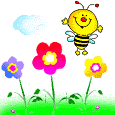 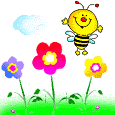 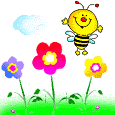 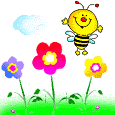 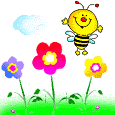 3: Tìm x:
a) x + 262 = 4848
b) x - 707  = 3535
3: Tìm x:
a) x + 262 = 4848
Nhắc lại cách tìm số hạng chưa biết?
x = 4848 - 262
x = 4586
* Muốn tìm số hạng chưa biết ta lấy tổng trừ đi số hạng đã biết.
Muốn tìm số bị trừ, ta làm thế nào?
b) x - 707  = 3535
x = 3535 +  707
x = 4242
* Muốn tìm số bị trừ ta lấy hiệu cộng với số trừ.
4. Núi Phan – xi – păng ( ở tỉnh Lào Cai) cao 3143m. Núi Tây Côn Lĩnh ( ở tỉnh Hà Giang) cao 2428m. Hỏi núi nào cao hơn và cao hơn bao nhiêu mét?
Bài giải
   
 Vậy núi Phan – xi – păng cao hơn núi Tây Côn Lĩnh và cao hơn số mét là:
       3143 – 2428 = 715 (m)
                            Đáp số: 715m
Ta thấy 3143 > 2428
5. Tính nhẩm hiệu của số lớn nhất có năm chữ số và số bé nhất có năm chữ số.
Nhẩm như sau:
Số lớn nhất có 5 chữ số là: 99 999
Số bé nhất có 5 chữ số là: 10 000
Hiệu 2 số đó là: 
         99 999 – 10 000 = 89 999
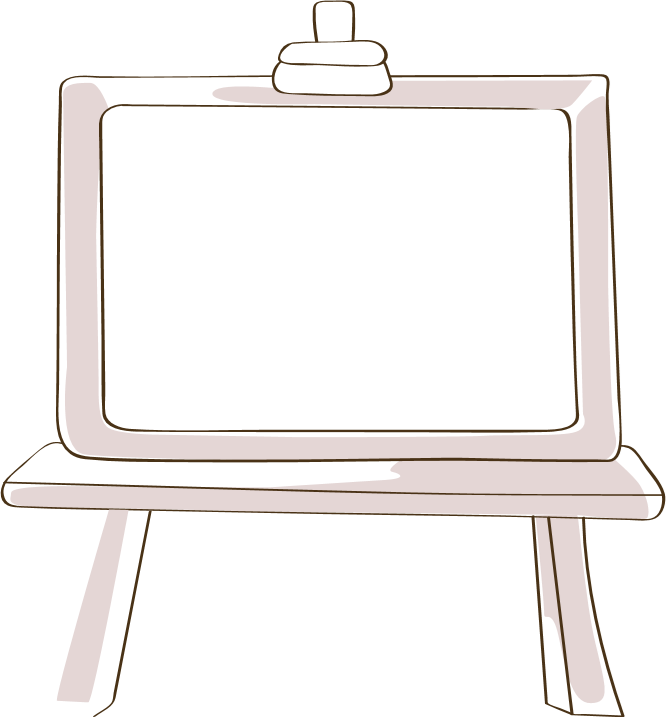 Vận dụng
DẶN DÒ
Chữa lại các bài sai.
Chuẩn bị bài sau: Biểu thức có chứa hai chữ.
Thực hiện tốt phần Vận dụng.
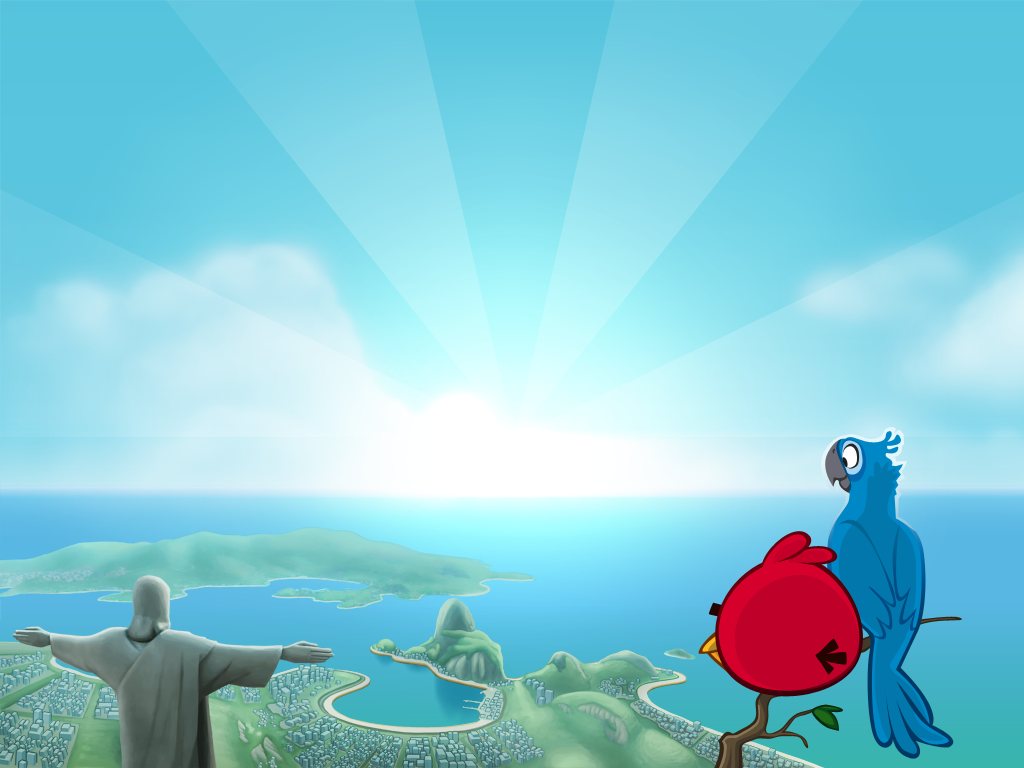 Chân thành cảm ơn
và kính chúc sức khỏe